HELLO
I am DENİZ
I am 15 years old.I have brown hair and green eyes.
I’m a student in Fitnat Nuri Tekerekoğlu high school.
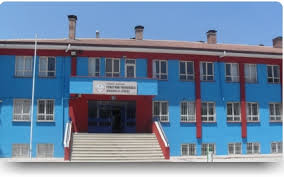 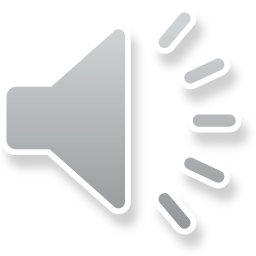 I like english and history lessons but I hate maths lesson 
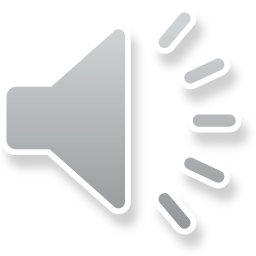 I like swimming,playing basketball,reading book and listening music.
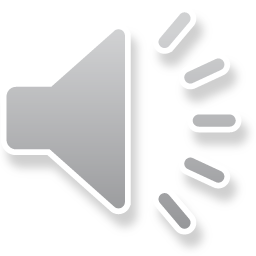 I don’t like drawing,singing,playing computer.
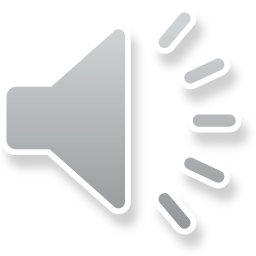 I hate lie,snake and onion 
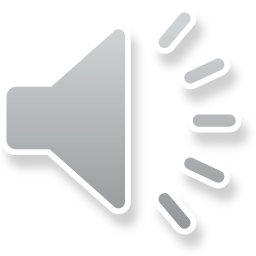 I love DUMAN Band.I love listening to Duman.(Kaan Tangöze) is very handsome 
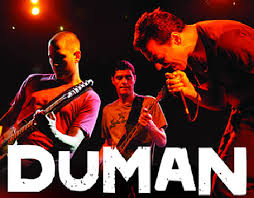 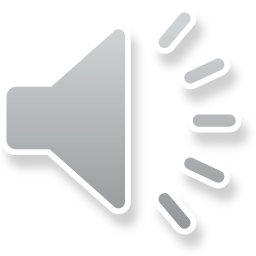 I live Gaziantep.Gaziantep is very beautiful city.Bakırcılar bazaar,museums,Antep’s castle…
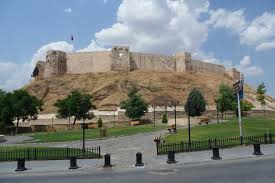 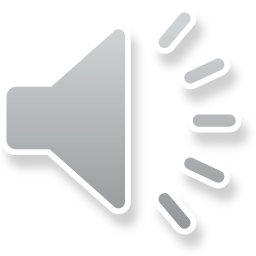 Gaziantep’s foods are very nice; kebab,baklava and Antep peanut.
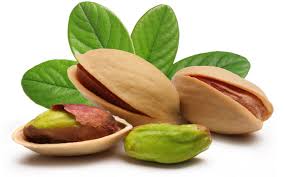 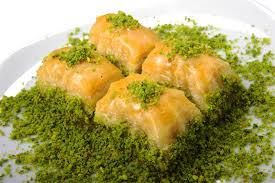 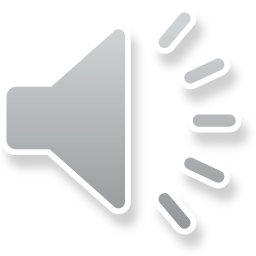 I want to be a student  9 th Eylül University.I want to be a lawyer and I want to travel the world.
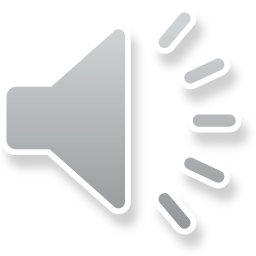 GOOD BYE
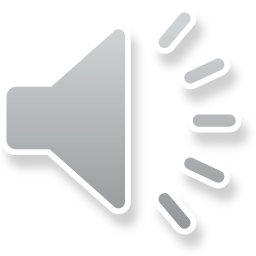